Able2programME DE JUMELAGE
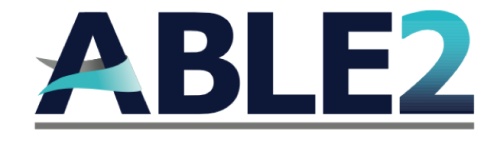 Bienvenue!
Merci de l'intérêt que vous portez à notre Programme de jumelage à ABLE2. Les pages suivantes vous donneront un aperçu de notre programme. Les informations présentées ici vous aideront à décider si vous souhaitez commencer une demande de bénévolat avec nous.
objectifs
Vous donner un aperçu du Programme de jumelage
Qui, quoi, où, quand, pourquoi, comment
Examiner les exigences de base pour être un Allié bénévole
Passer en revue les attentes de base de l'Allié bénévole
Vous parler des prochaines étapes pour devenir un Allié bénévole
Et si cela ne vous convient pas?
Il n'y a aucun engagement à ce stade. – Les informations que nous fournissons ici ont uniquement pour but de vous aider à décider si vous souhaitez démarrer le processus de demande de bénévolat ou non.
Vous avez peut-être plus de questions et c’est correct. Nous recommandons aux personnes intéressées, mais ayant plus de questions, de démarrer le processus de demande de bénévolat.
Si vous ne pensez pas que cela vous convient, après avoir pris connaissance des informations, vous pouvez simplement fermer le navigateur. Personne ne communiquera avec vous.
Vous pouvez toujours revenir plus tard. – Si vous décidez de le faire, mais ne pouvez pas tout à fait maintenant, revenez quand vous le pouvez.
programme de jumelage
Le Programme de jumelage d'ABLE2 crée des liens entre les gens dans la communauté.
Nos bénévoles sont jumelés sur une base individuelle avec une personne qui a un handicap.
Nos bénévoles aident à créer une atmosphère de soutien, de respect et de plaisirs, et ce, sans jugement.
Qui fait partie du programme?
ABLE2 est unique car les utilisateurs de nos services sont :
De tout âge – notre clientèle est âgée de deux (2) à quatre-vingts (80) ans et plus
De tout handicap – physique, déficience intellectuelle et/ou de santé mentale 
Situés dans toute la ville d'Ottawa
Nos utilisateurs de services sont connus sous le nom d’Amis.
Nos bénévoles sont connus sous le nom d’Alliés.
Que faisons-nous ensemble?
Tout ce que vous vous sentez à l'aise de faire tous les deux!
Beaucoup de nos jumelages :
Vont prendre des marches ou se rencontrer pour un café et pour bavarder
Participent à des événements communautaires comme le Ribfest ou le Festival des tulipes, ou bien, participent à des activités comme la Fin de semaine des courses
Travaillent ensemble pour atteindre des objectifs
Vous et votre Ami décidez ensemble.
Vous et votre Ami n'avez pas à dépenser d'argent pour avoir un jumelage enrichissant.
Nous vous recommandons de rechercher tous les deux des activités à peu de frais ou gratuites.
Quand nous rencontrons-nous?
Nous demandons aux jumelages de se rencontrer 3 à 4 fois par mois – environ une fois par semaine.
Surtout au début pour aider à tisser des liens
Vous pouvez vous rencontrer quand ils ont du temps libre – il y a de la flexibilité.
Vous et votre Ami pouvez vous rencontrer à un jour/une heure fixe ou à des moments différents à chaque semaine.
Vous pouvez partir la fin de semaine ou partir en vacances.
Nous comprenons que vous avez aussi votre vie à vivre.
Si vous devenez vraiment occupé, vous n’avez pas forcément besoin d’arrêter le jumelage.
Vous pouvez ajuster la fréquence à laquelle vous vous rencontrez pendant un certain temps.
Où nous rencontrons-nous?
Vous rencontrez votre Ami dans la communauté.
Nos jumelages se rencontrent
Dans les cafés, les centres commerciaux ou au cinéma
Dans les parcs, dans les quartiers
Vous pourriez même vous rencontrer chez l’un et l’autre si vous vous sentez à l’aise.
Comment les Alliés sont-ils jumelés?
Nous considérons :
Emplacement – Nous ne vous demanderons pas de vous déplacer plus loin que vous ne le souhaitez.
Intérêts – Nous allons vous jumeler à quelqu'un qui a des intérêts similaires aux vôtres.
Personnalité – Nous recherchons des Amis qui correspondent à la personne que vous êtes.
Horaire – Nous considérons votre disponibilité.
Nous voulons que vous ayez un jumelage qui vous convienne.
Nous voulons votre succès.
Pourquoi le Programme de jumelage est-il important?
Les gens ont besoin de relations enrichissantes.
Les personnes ayant un handicap peuvent manquer de personnes dignes de confiance/fiables dans leur vie.
Les personnes ayant un handicap sont plus isolées socialement que la majorité des gens.
Nos Alliés sont importants car vous pouvez développer une relation significative en :
Étant un lien social – sortir et s'amuser
Étant un soutien pratique – trouver des informations, aider à l'épicerie
Étant un soutien émotionnel – être à l’écoute et ne pas juger
Quelles sont les exigences de base?
Vous devez avoir au moins 18 ans ou vous aurez 18 ans dans les deux prochains mois.
Vous êtes prêt à donner au moins 12 mois pour être un Allié bénévole.
Veuillez tenir compte de votre statut au Canada, car cela pourrait affecter votre capacité à prendre cet engagement, par exemple : visiteur avec visa, étudiant étranger avec visa, demandeur d'asile.
Votre engagement de 12 mois commence lorsque vous êtes jumelé, pas lorsque vous commencez le processus de demande de bénévolat.
Vous avez du temps durant la semaine.
Veuillez considérer vos responsabilités.
Envisagez-vous de démarrer une nouvelle entreprise? Allez-vous bientôt fonder une famille? Avez-vous un être cher que vous devez soutenir?
Et si j'ai un handicap?
ABLE2 a des Alliés qui ont des handicaps.
Tout ce dont nous avons besoin, c'est que les Alliés aient un certain degré d’indépendance.
Par exemple – Nous avons des Alliés qui ont de la dépression ou de l’anxiété. Bien qu'ils puissent parfois éprouver des difficultés, cela ne les empêche pas de rencontrer leur Ami sur une base régulière.
Par exemple – Nous avons eu un Allié accompli qui avait une déficience visuelle mais qui a pu naviguer dans la ville, ainsi que les ressources de manière indépendante.
On ne s'attend pas à ce que votre Ami vous fournisse un soutien continu pour réussir le jumelage.
À quoi pouvez-vous vous attendre d’ABLE2?
Une fois que vous êtes jumelés, vous et votre Ami travaillez ensemble.
Cependant, cela ne signifie pas que vous êtes complètement seul.
Vous avez accès à un travailleur social qui peut vous aider lorsque vous (ou votre Ami) en avez besoin.
Les travailleurs sociaux ont aidé des jumelages à :
Trouver des ressources
Résoudre des disputes
Délais
Nous savons que notre processus est minutieux et prend un peu plus de temps que celui de certaines autres agences – notre objectif général est de créer les meilleures occasions pour vous de réussir en :
Trouvant un jumelage qui vous convient
Vous préparant à ce que signifie d’être un Allié
Si tout se passe bien, vous pourriez être jumelé dans 1,5 mois.
La rapidité avec laquelle vous traversez ce processus dépend également de vous – le plus tôt vous complétez et fixez vos rendez-vous, le plus tôt vous terminerez le processus.
Je suis intéressé. Que dois-je faire ensuite?
Complétez un formulaire de demande.
Il sera disponible à la fin de cette présentation.
Fournissez-nous trois références.
Votre référence doit vous connaître depuis au moins deux ans - il n’y a aucune exception.
Votre référence ne peut pas être un membre de la famille ou un conjoint.
Votre référence doit vous connaître à un niveau personnel.
Votre référence ne doit pas nécessairement vivre à Ottawa ou au Canada.
Votre référence doit pouvoir communiquer en anglais ou en français
Je suis intéressé. Que dois-je faire ensuite?
Réservez une séance d’intégration. 
Il s'agit d'un atelier obligatoire conçu pour donner des informations plus détaillées sur le Programme de jumelage.
Cette séance d'intégration vous aide à vous sentir mieux préparé à être un Allié bénévole.
ABLE2 communiquera avec vous pour réserver votre séance.

Réservez une conversation d’apprentissage.
Ceci est requis après avoir terminé la séance d’intégration.
Ceci est votre évaluation, mais plus important encore, c'est le moment où nous apprenons à vous connaître pour vous trouver un jumelage qui vous conviendra.

Vous pouvez télécharger tous les documents à la fin de cette présentation, y compris un aide-mémoire.
Je suis intéressé. Que dois-je faire ensuite?
Remplissez une demande de vérification du secteur vulnérable de la police (VSVP).
Pour ABLE2, votre VSVP ne doit pas dater de plus de deux mois à compter de la date d'achèvement de la vérification par le Service de police d'Ottawa et sa soumission.
Vous devrez renouveler votre VSVP à la fin de chaque 3 ans.

En ligne : https://www.ottawapolice.ca/fr/about-us/level-3---vulnerable-sector-check.aspx
C'est le moyen le plus rapide et le plus simple de faire une demande pour une VSVP.

En personne : 2670, Queensview Dr., Ottawa
Allez-y le plus tôt possible pour éviter les longues files d’attente.

Veuillez lire les exigences pour une VSVP par le Service de police d'Ottawa : https://www.ottawapolice.ca/fr/about-us/FAQs.aspx
Foire Aux Questions (FAQ)
J'ai beaucoup d'expériences de travail avec des personnes qui ont un handicap. Dois-je assister à une séance d'intégration?
Oui. La séance d’intégration est un endroit où nous fournissons des informations plus détaillées sur votre rôle d’Allié et sur nos attentes en ce qui concerne ce rôle.

Je n'ai aucune expérience de travail avec des personnes qui ont un handicap. Est-ce que cela va être un problème?
Non. ABLE2 et votre Ami ne s'attendent pas à ce que vous soyez un expert de quelque nature que ce soit. La majorité de nos Amis cherchent quelqu'un qui puisse les traiter avec respect, dignité et gentillesse.
Je fais une demande d’admission pour des études supérieures et je ne serai peut-être pas ici dans un an. Puis-je avoir un jumelage qui dure moins d'un an?
Non. Nos Amis s’attendent à un engagement d’au moins un an de leur Allié. La plupart de nos Amis nous ont confié qu'ils ne se sentaient pas à l'aise de voir quelqu'un pendant moins d'un an.
FAQ
Mes références vivent dans un pays étranger. Est-ce que cela convient?
Oui, nous pouvons faire des appels interurbains en Amérique du Nord ou nous pouvons transmettre un formulaire de référence par courriel à des personnes résidant à l’extérieur de l'Amérique du Nord. 
Ma référence est mon patron, mais il me connaît très bien personnellement. Est-ce un problème?
Pas du tout! Vos compétences au travail sont importantes, mais nous voulons vraiment savoir si vous avez les compétences interpersonnelles/l'intelligence émotionnelle nécessaires pour être un Allié qui a du succès. Donc, si votre patron vous connaît personnellement, c'est bon pour nous.
FAQ
J'ai commis des erreurs et j'ai maintenant un casier judiciaire. Est-ce que ça vaut la peine que je fasse une demande?
Oui. Nous commettons tous des erreurs et ABLE2 veut avoir une conversation ouverte sur ce qui s'est passé et savoir si cela sera un problème maintenant.
Le seul cas où une vérification du secteur vulnérable de la police vous empêchera automatiquement d'être un Allié, c’est s'il y a une accusation/ condamnation reliée à des personnes vulnérables (mineurs, personnes ayant un handicap, personnes âgées).
Dois-je être capable de parler parfaitement l'anglais ou le français?
Non. Cependant, vous devez être capable de communiquer suffisamment bien en anglais ou en français pour avoir des conversations avec les gens.
FAQ
Le jumelage ne fonctionne tout simplement pas. Dois-je rester dans cette relaion pendant 12 mois?
Si vous et le travailleur social avez discuté de vos préoccupations, avez tenté de résoudre le problème et que le jumelage ne fonctionne toujours pas, alors ce dernier prendra fin. Il est possible que vous puissiez être jumelé à quelqu'un d'autre.
J'apprécie vraiment mon jumelage. Puis-je continuer avec ce jumelage une fois mes 12 mois terminés?
C'est merveilleux! Si vous et votre Ami vous entendez bien, le jumelage peut se poursuivre indéfiniment. Nous avons des jumelages qui durent depuis plus de 20 ans.
merci